1
American History
Talk 27: Roaring Twenties (1921-1929)
Part four
Gangsterism ….problems of prohibition
Prohibition
18th Amendment ratified January 16th 1919: alcohol banned  January 1st, 1920

Political view “"there is as much chance of repealing the Eighteenth Amendment as there is for a humming-bird to fly to the planet Mars with the Washington Monument tied to its tail."[69]

Religious view: Billy Sunday: “The slums will soon be only a memory. We will turn our prisons into 	factories and our jails into storehouses and corncribs. Men will walk upright 	now, women will smile, and the children will laugh. Hell will be forever for rent.”

Initial response
Enthusiastic endorsement/ rise of private clubs “Speakeasies”
Affluent resort to stockpiles, build cellars, secure “medical exemption”
Wealthy Travel to Canada and Cuba ….the poor to Mexico
Enter the criminals
Supporting Prohibition …The “wets” & KKK
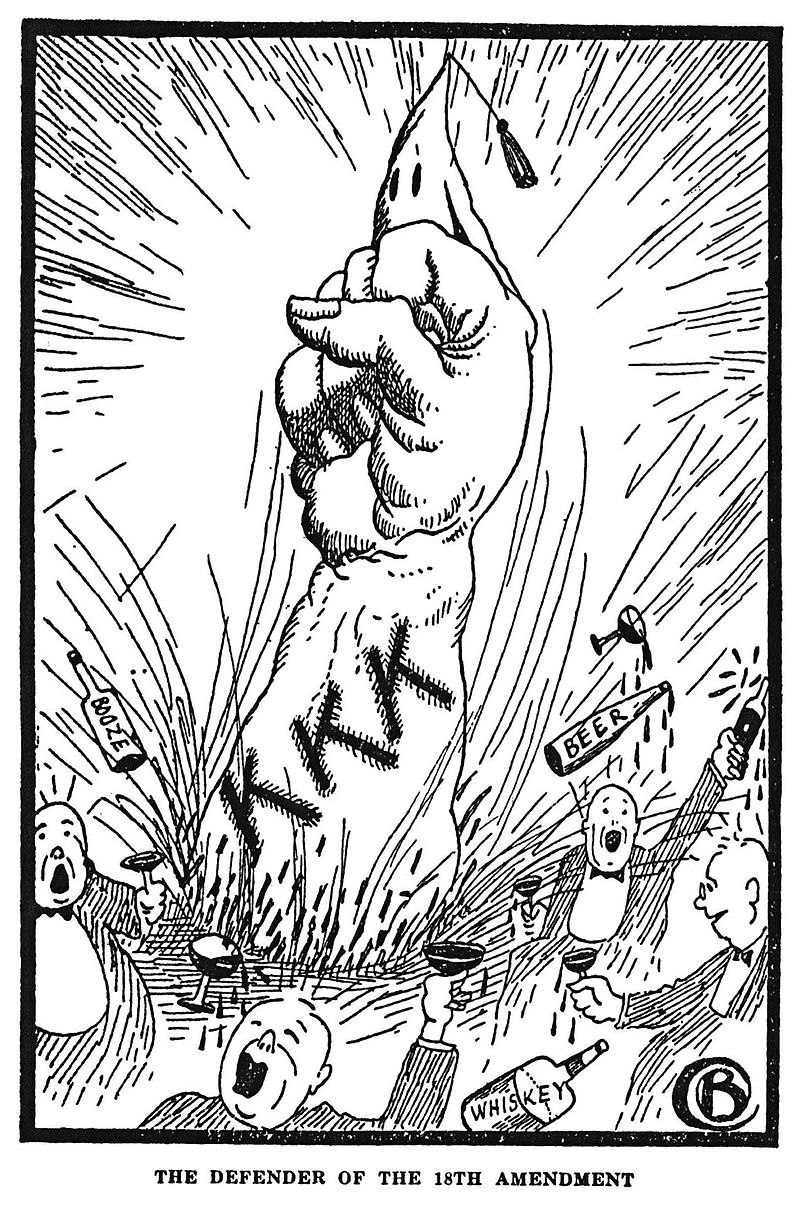 Enforcement enthusiastic….at first
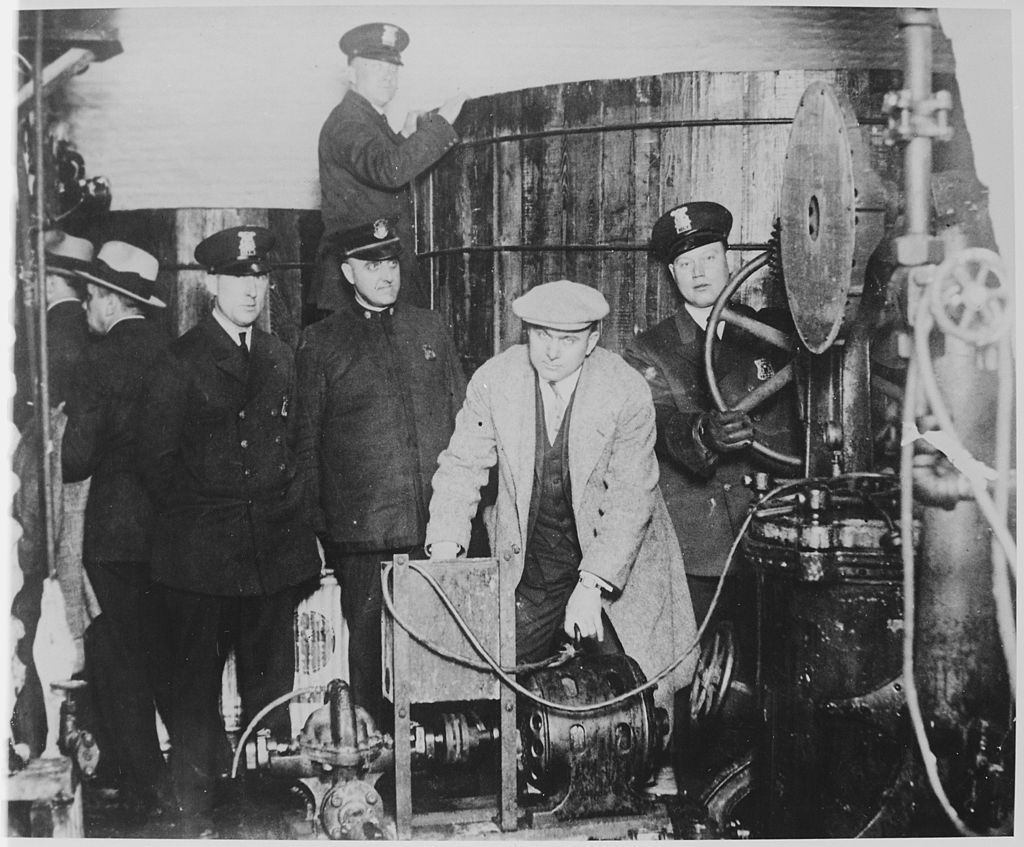 Restaurants comply…..at first
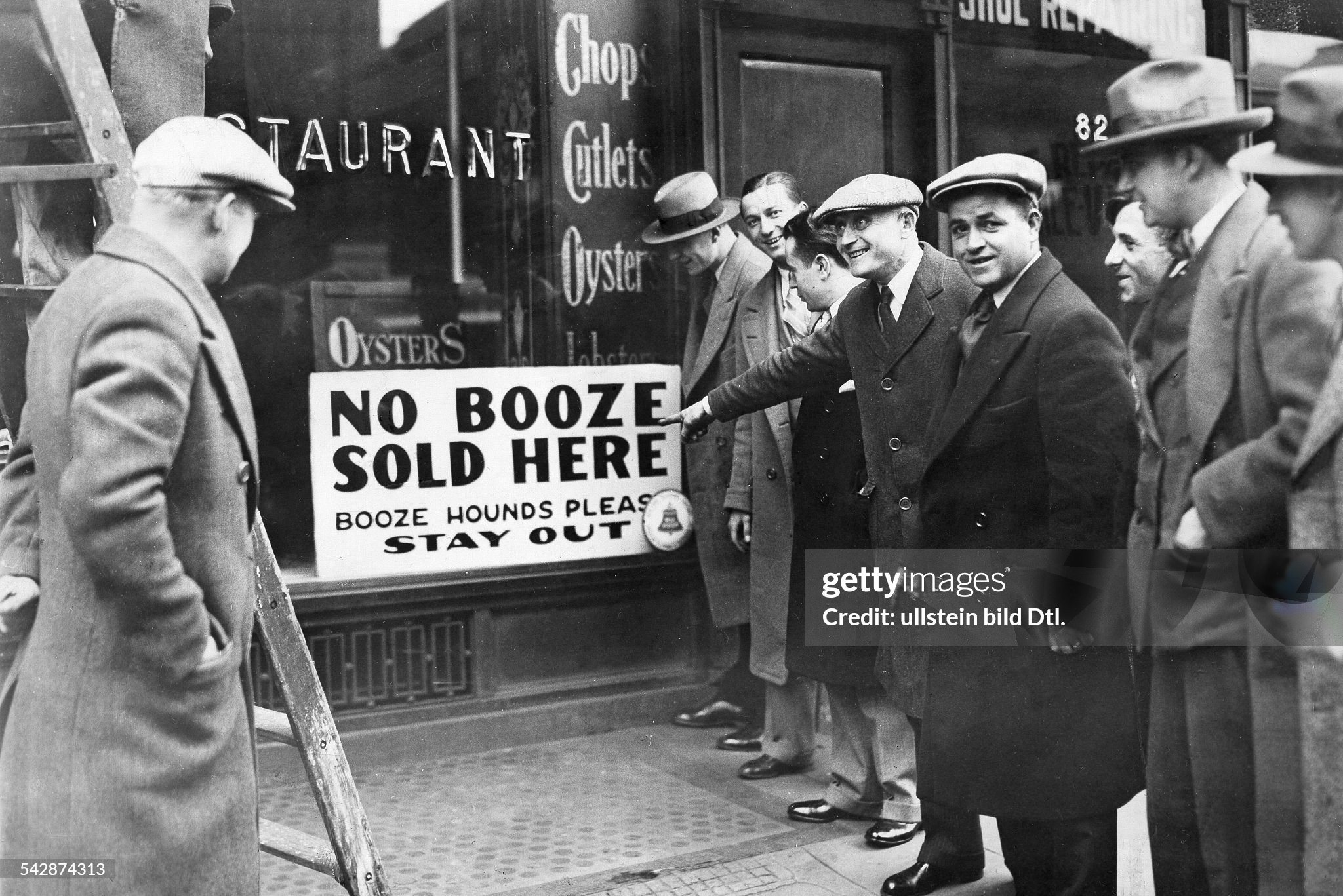 Prohibition impact (1)
Economic
250,000 jobs lost, Restaurants closed…uneconomic
Loss of taxable income (New York lose 75% of State Revenue
“Shadow economy” worth $15BN develops per year (20% of economy)
$300 million spent on enforcement, 3,000 agents, birth of FBI

Health
50% reduction in alcohol consumption …rising to 30% by late 20’s
Shift to spirits /hard liquor…easier to transport
Disastrous experiment to “de-nature” liquor….10,000 poisoned by Govt programme to contaminate stocks
Hiding the booze(illegal to sell and deliver….not to drink!)
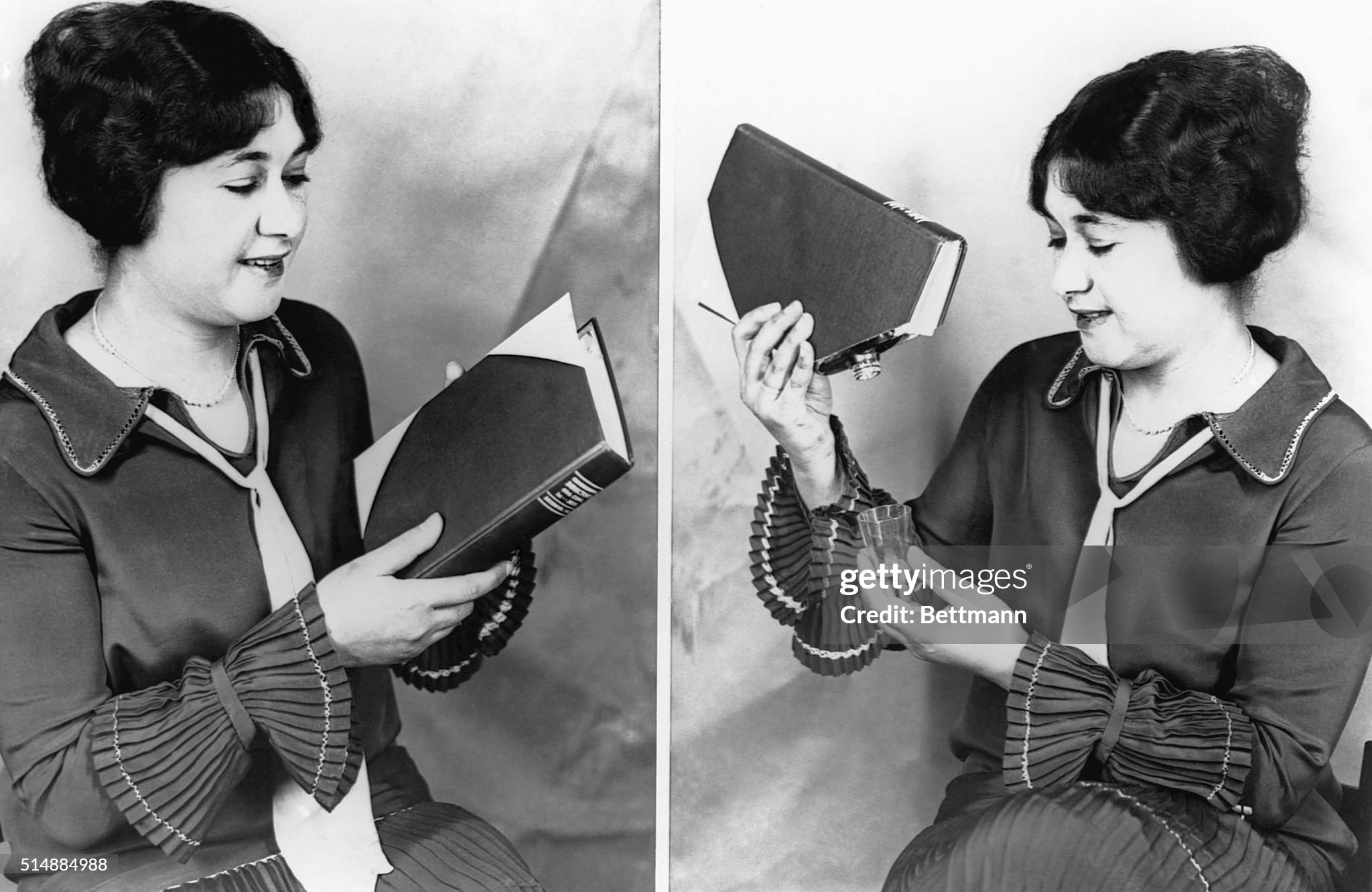 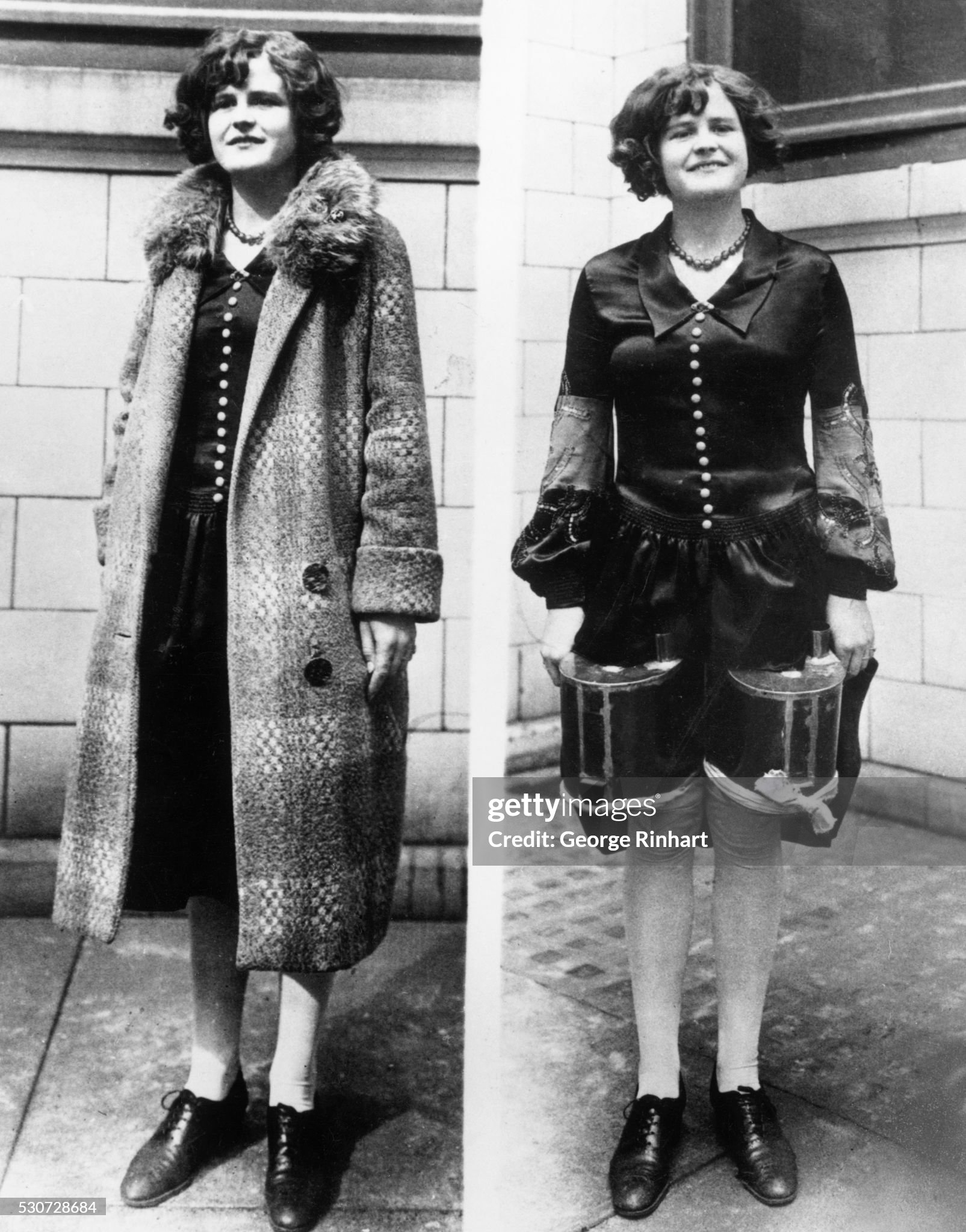 Speakeasies….10,000 in New York by 1926……collapse of enforcement
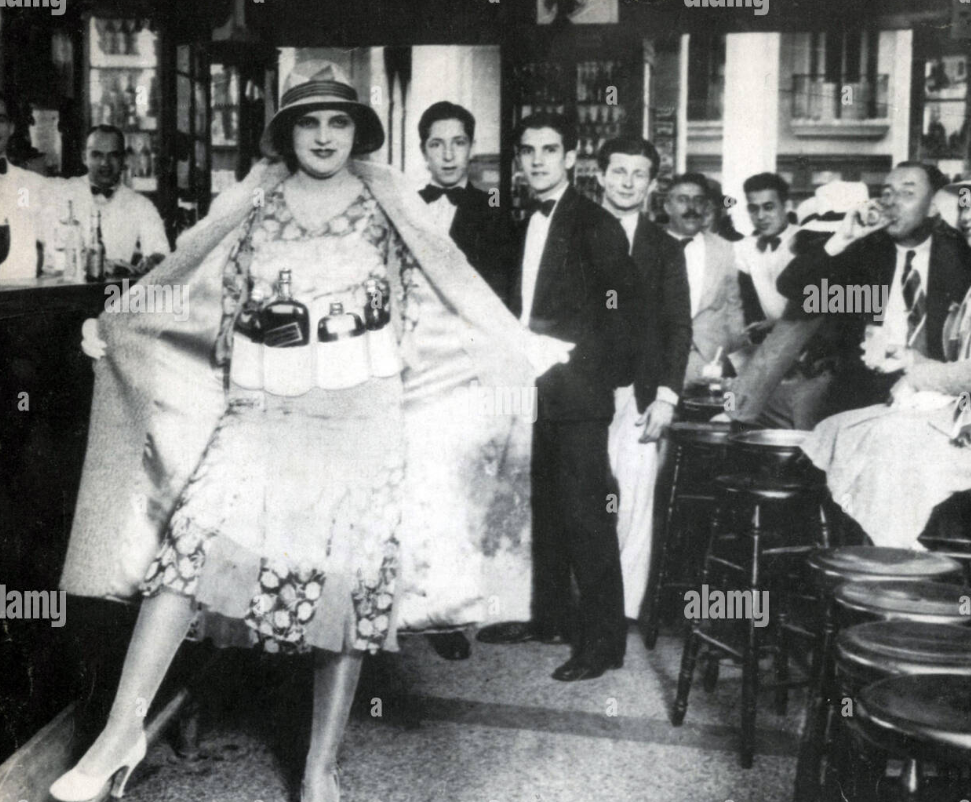 Political/ Social Impact
Conflict Religious, rural, populates vs urban, immigrant communities

 Social division
No/light enforcement for wealth
Discrimination vs poor/minorities

Crime 
Rise of  wealthy and politically powerful crime lords ( Al Capone $1BN+ per year in earnings
“State capture” by crime lords of cities: Chicago, Detroit, Pittsburgh
Invitation to Crime
Italian immigrant community
Closely linked, secret societies
Marginal jobs, self help, brothel, gambling, narcotics
Self enforced, disciplined, 

Prohibition opportunity
Cash business
Public complicit/ political influence
Logistics, smuggling Canada, Cuba
Alphonse Gabriel Capone
Born New York, Italian Immigrants
   
Gang member, bodyguard, moves to Chicago to work for …bouncer at brothel, promoted by boss

Organises distribution of spirits from Canada, bootlegging’

Responsible for deaths of more than 100 ,rivals across Chicago, personally batters to death 5 captured rivals

Jailed for tax evasion, never found guilty of murder ….dies of syphilis on release from prison due to income tax evasion




E
Al Capone 1899-1947
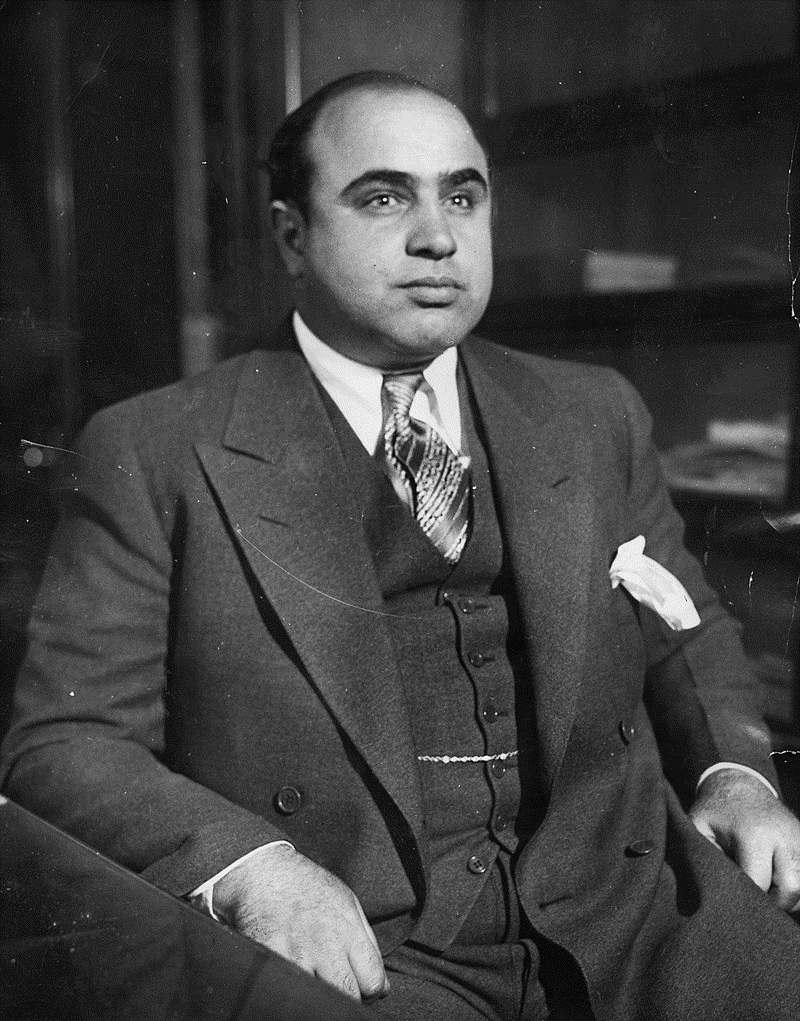 A family man
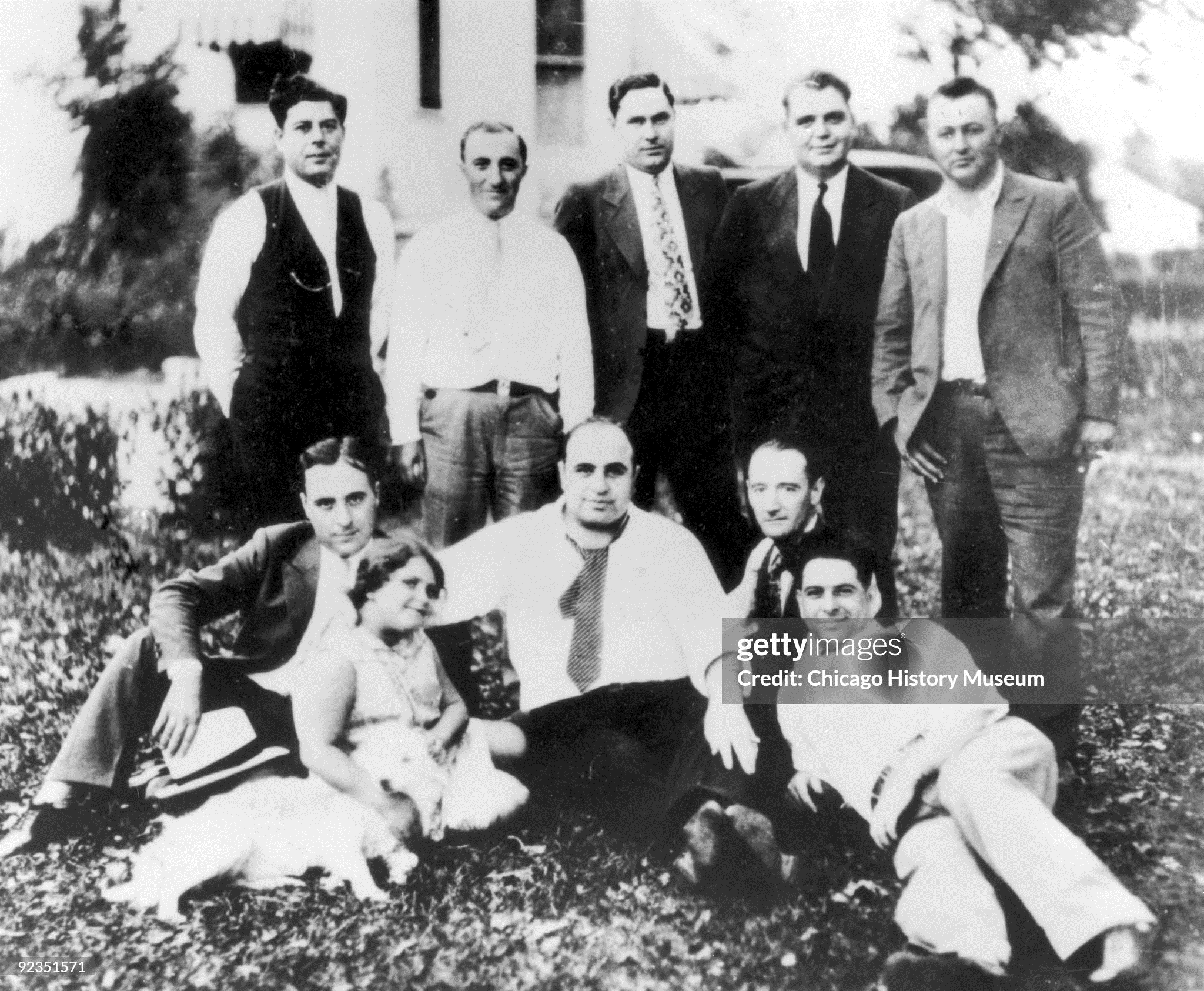 And  celebrity…..at World Series Baseball game
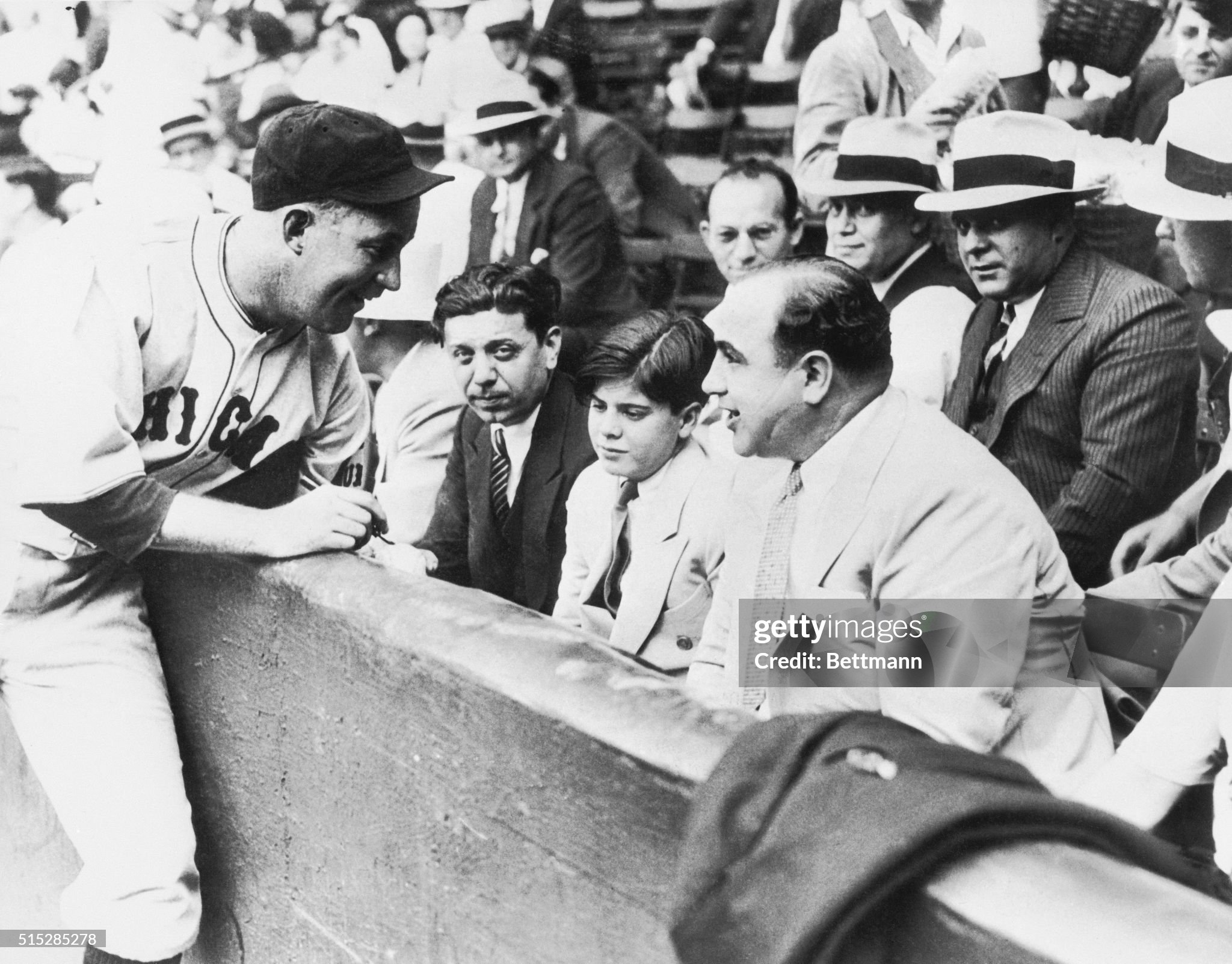 There was also a dark side
The rewards of crime (Capone’s Florida retreat)
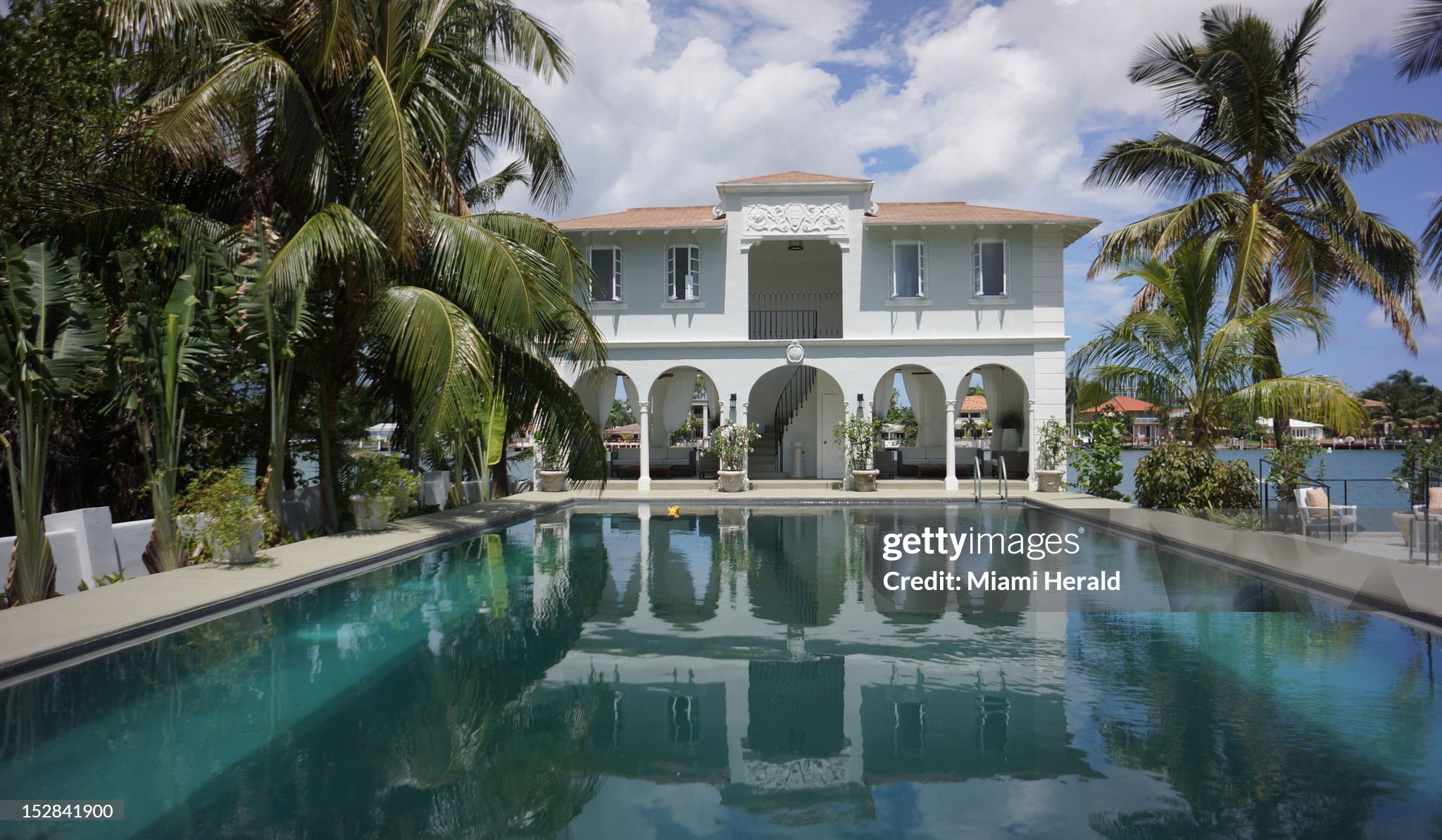 Removal of former boss ..Frankie Vale 1928)
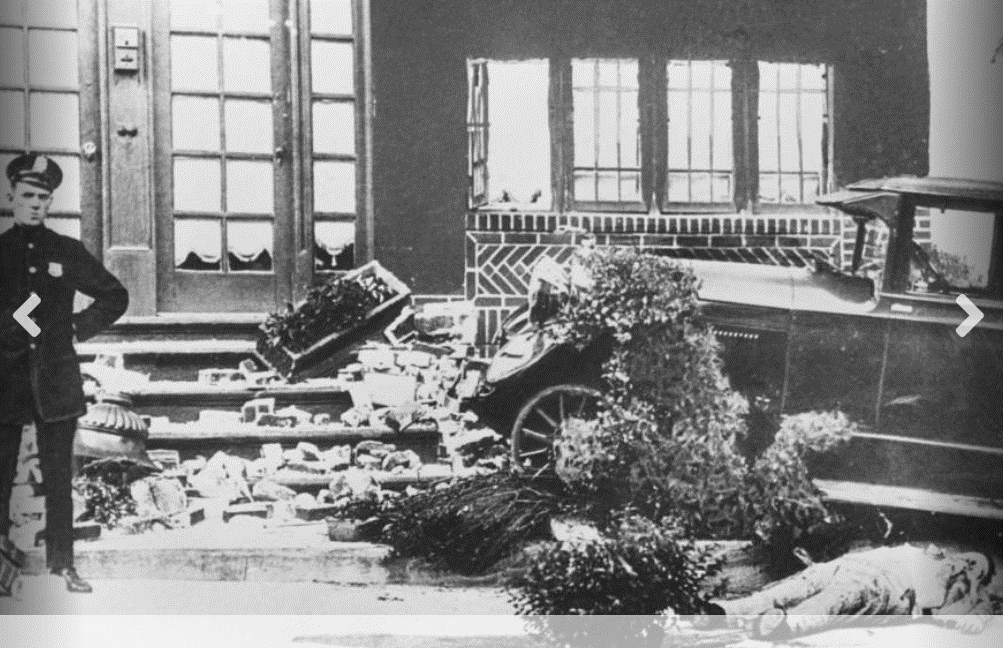 And rivals …the truce meeting that wasn’t…St Valentines Day Massacre 1928
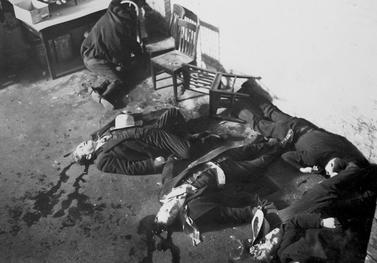 Al Capone quotes
You accomplish more with a smile, a handshake, and a gun than you do with just a smile and a handshake.


I'm a kind person, I'm kind to everyone, but if you are unkind to me, then kindness is not what you'll remember me for


Some call it bootlegging. Some call it racketeering. I call it a business.
Mobsters …Lucky Luciano. Legs Ed Diamond, Fatty Walsh, …’celebrities” ……..glamorous, lethal, and ruthless
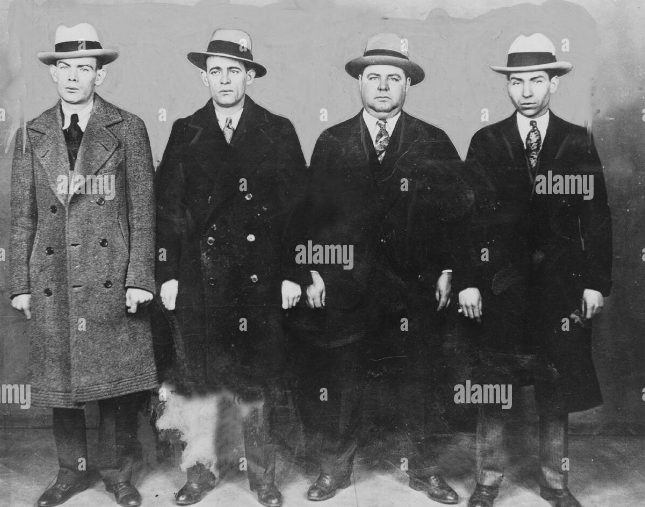 Prohibition and Crime
Homicides per 100,000
Some context…Prohibition…..no ‘civilians or families ” killed
During 2023 : .Jamaica …53/100,000,  …. Mexico 26/100,000
“Shadow economy” grows to $15n per year, 20% of entire economy
Crime organisations “take over” several city governments (Chicago, Pittsburgh)
…contaminate unions, docks, trucking industries
Meanwhile the economy booms
The Consumer Society…”Buy now pay later” culture emerges
New Media
Radio
Bill boards…..response to cars
Movies
Consumer catalogues

New Financing methods
Ford Weekly payment scheme….abandoned
General Motors Instalment plan….GM lends money to buy car
Introduction of instalment plan financing (Household Finance Corporation
States relax limits on interest charged by credit companies
New phenomena : 75% purchases for durable goods on Instalment plans by 1929…no insurance, unemployment…all okay as long as pay continues
Consumer economy booms
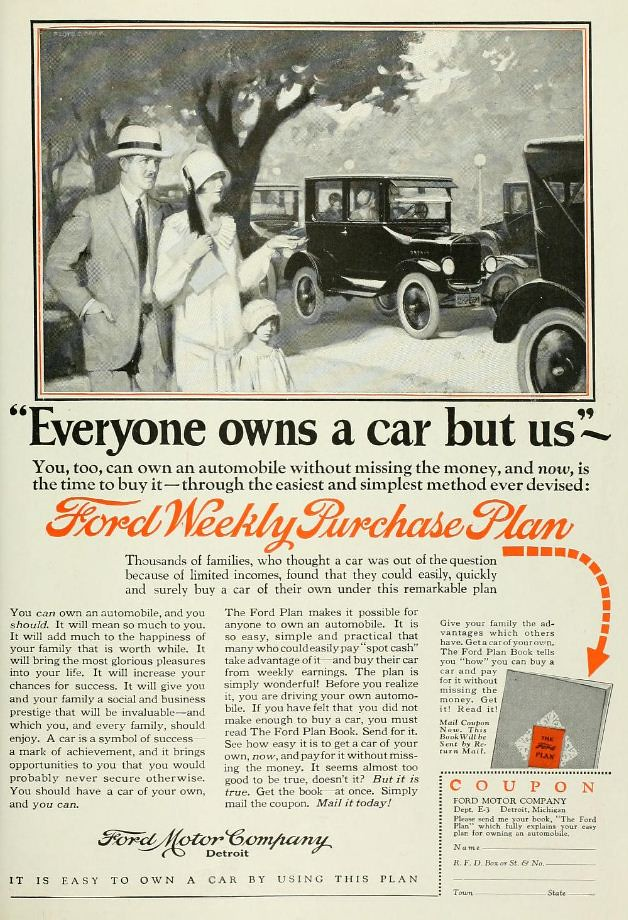 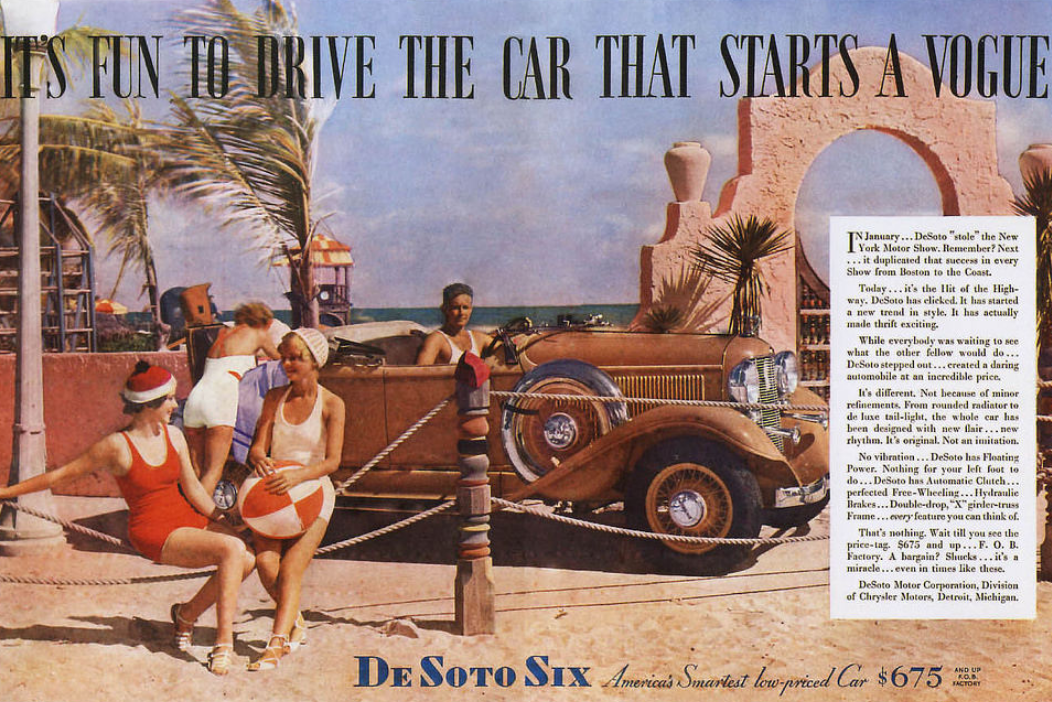 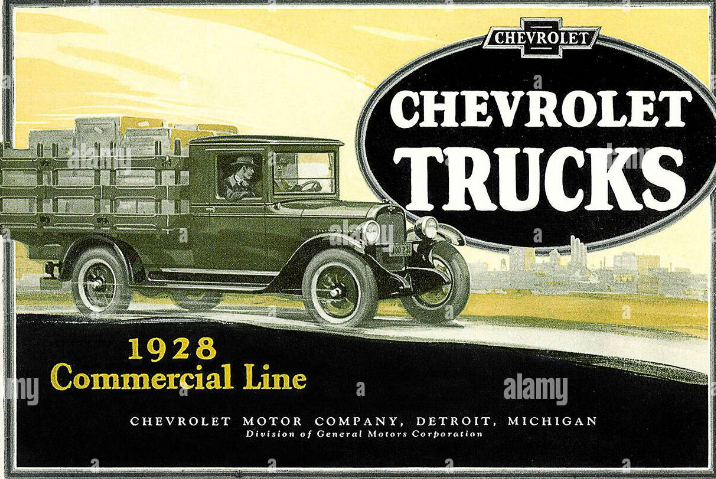 New financial products
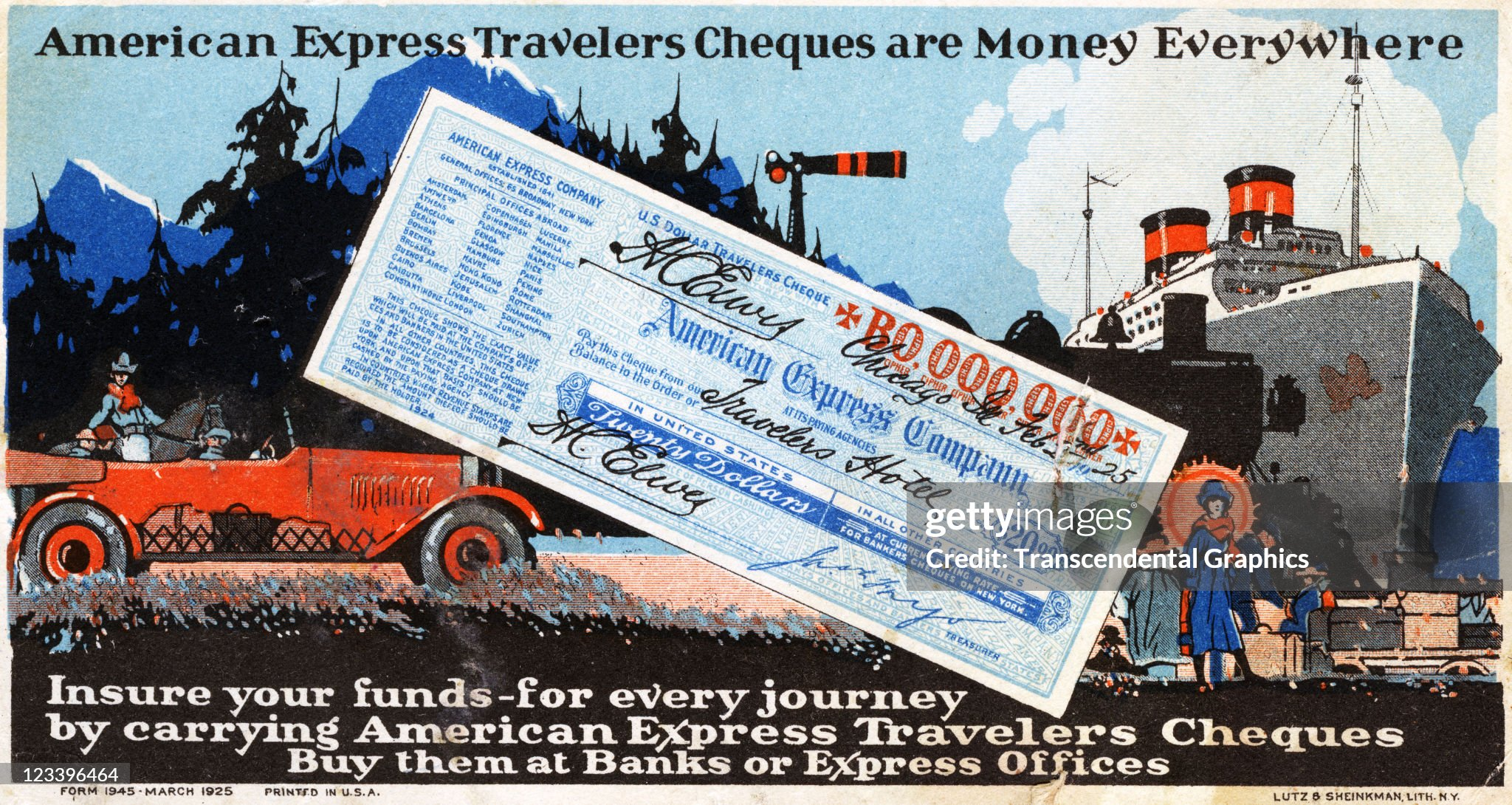 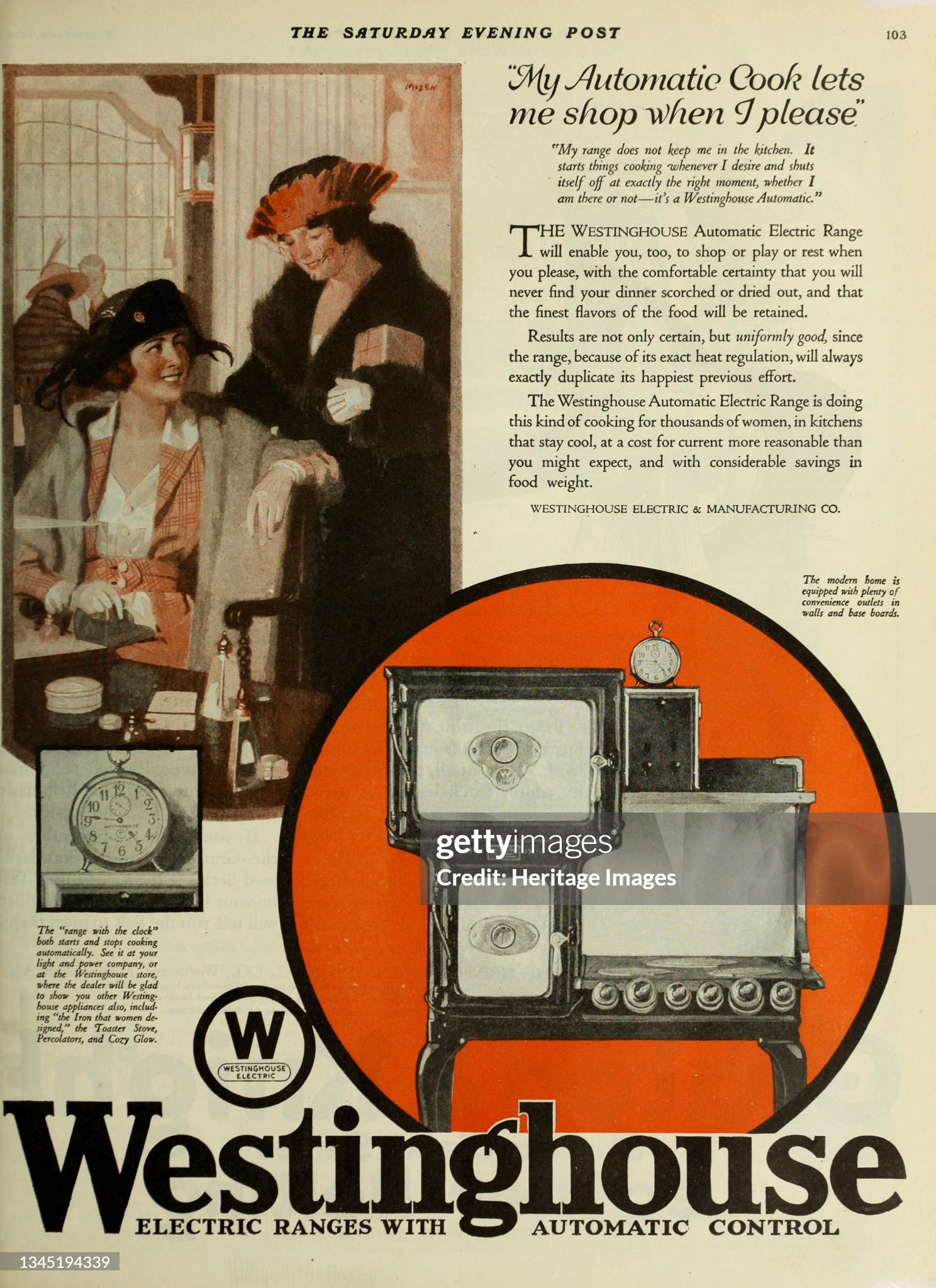 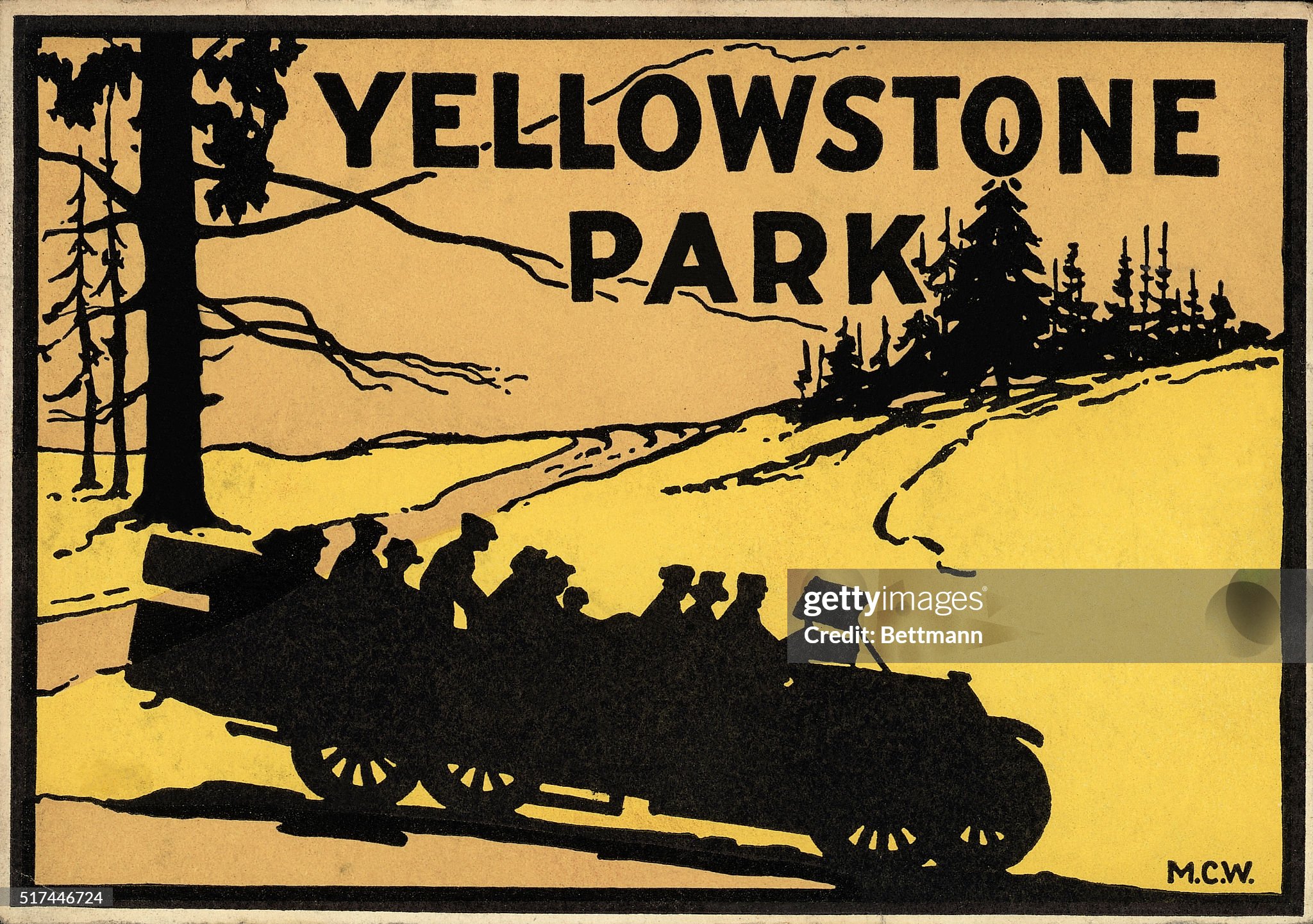 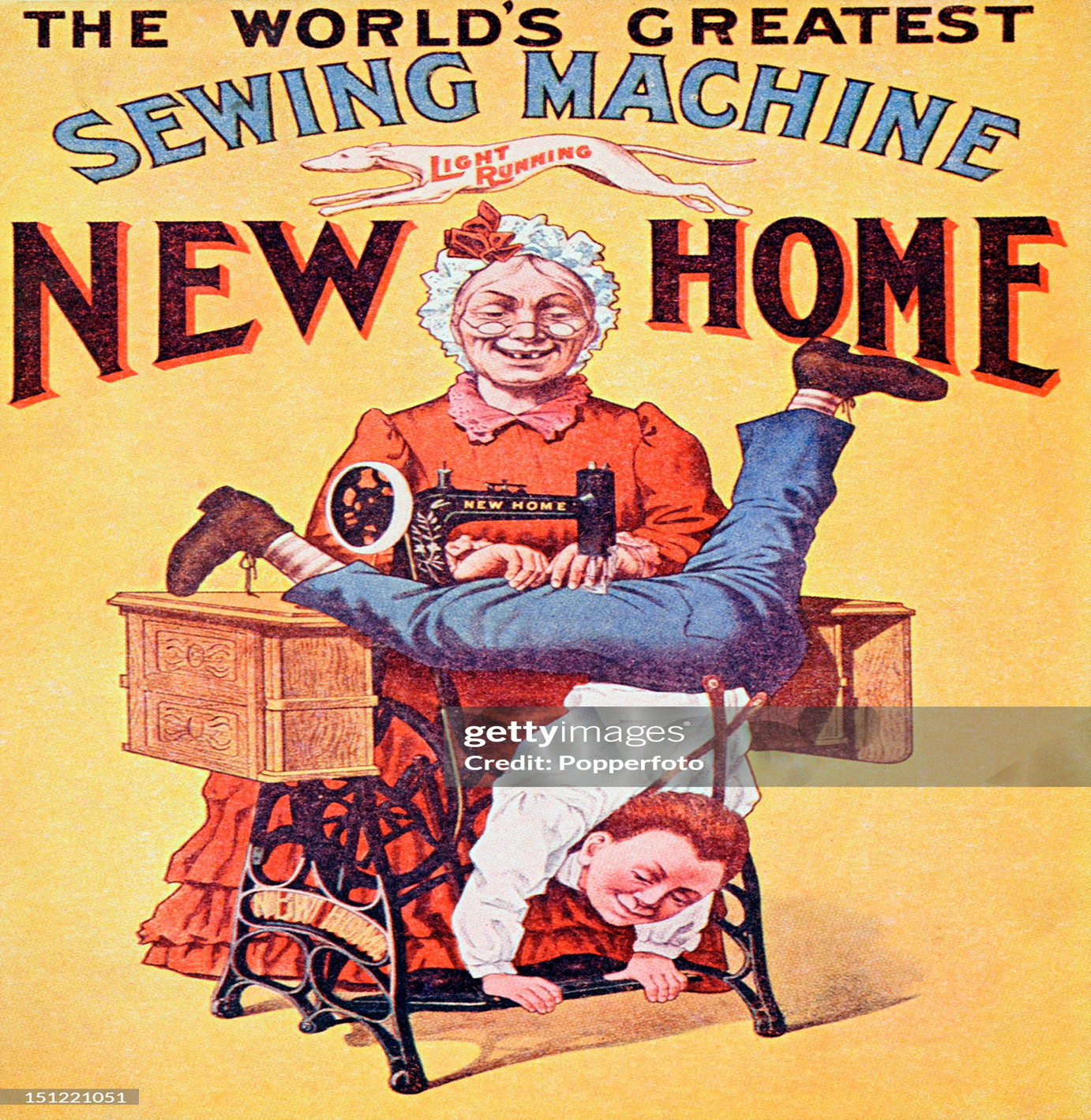 Boom in professional sports
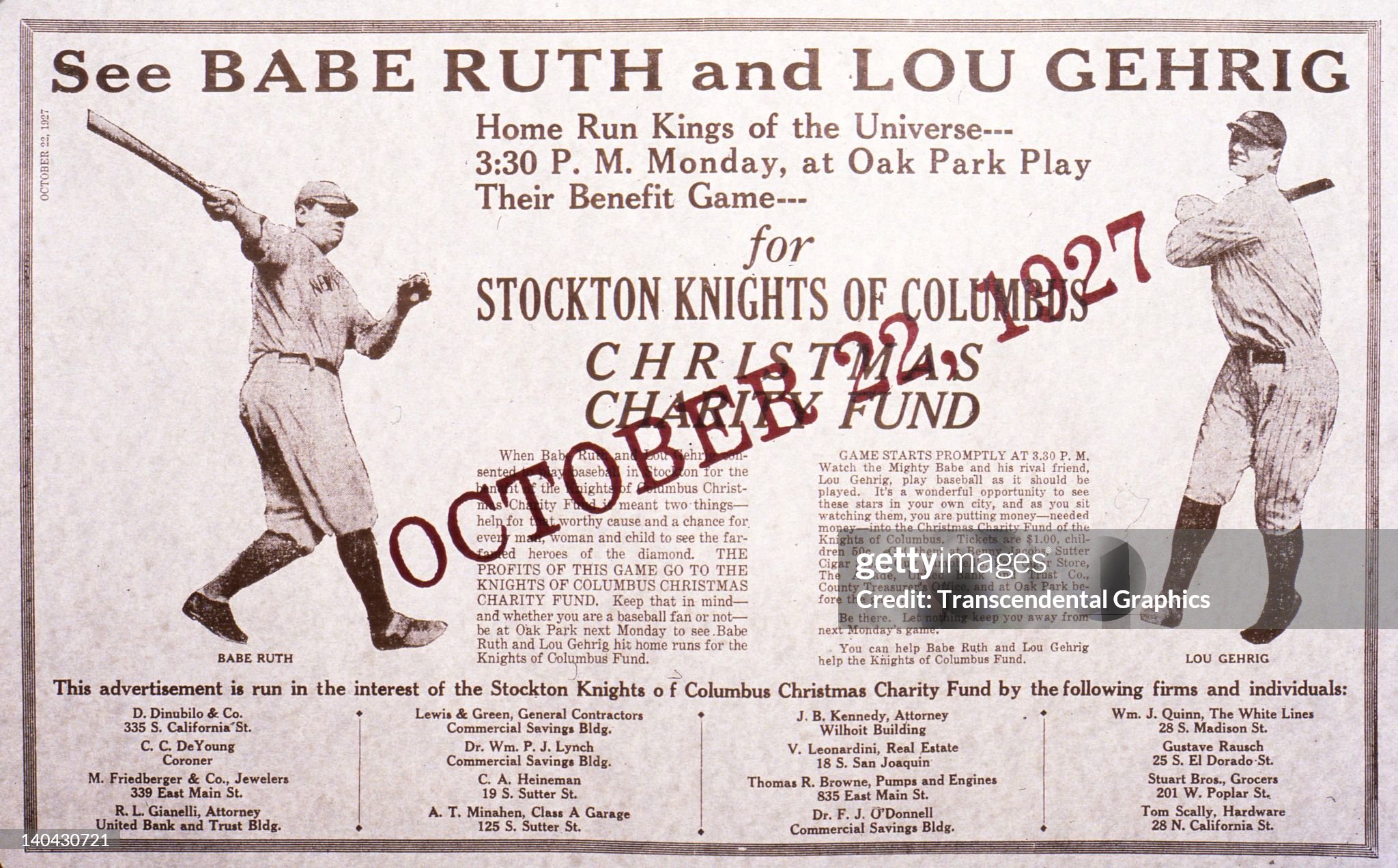 This is a time of heroes
Charles Lindbergh (1902-1974)….first solo flight across the Atlantic
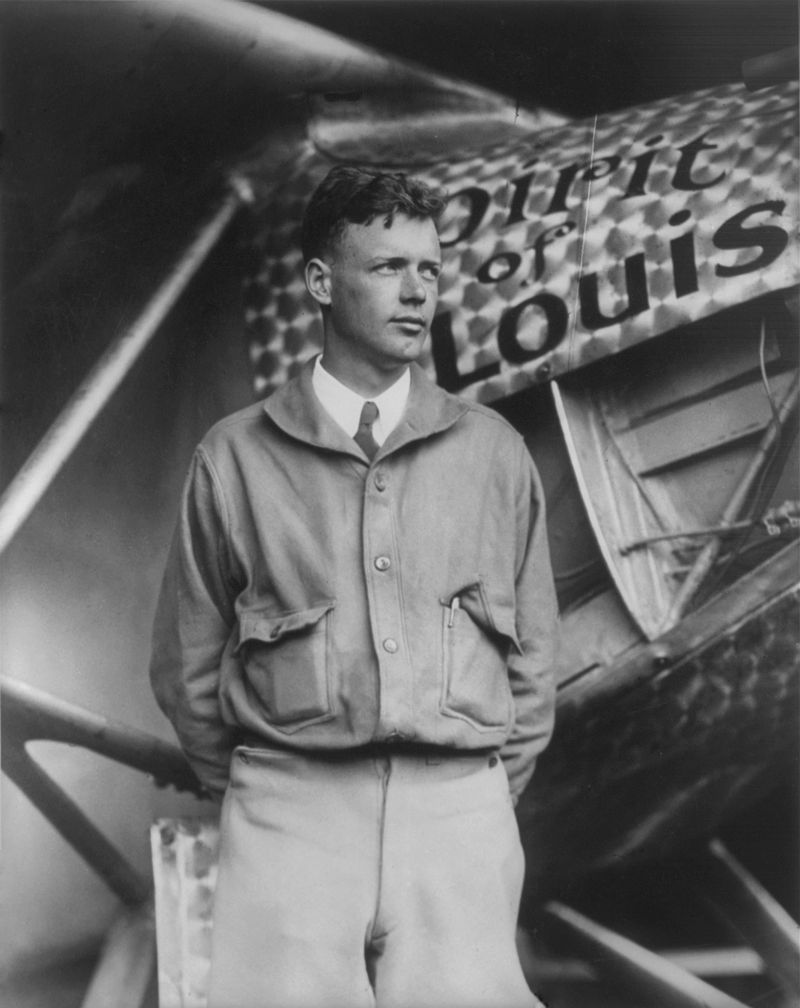 George Herman (Babe) Ruth (1895-1948)…baseball player, superstar & highest paid athlete
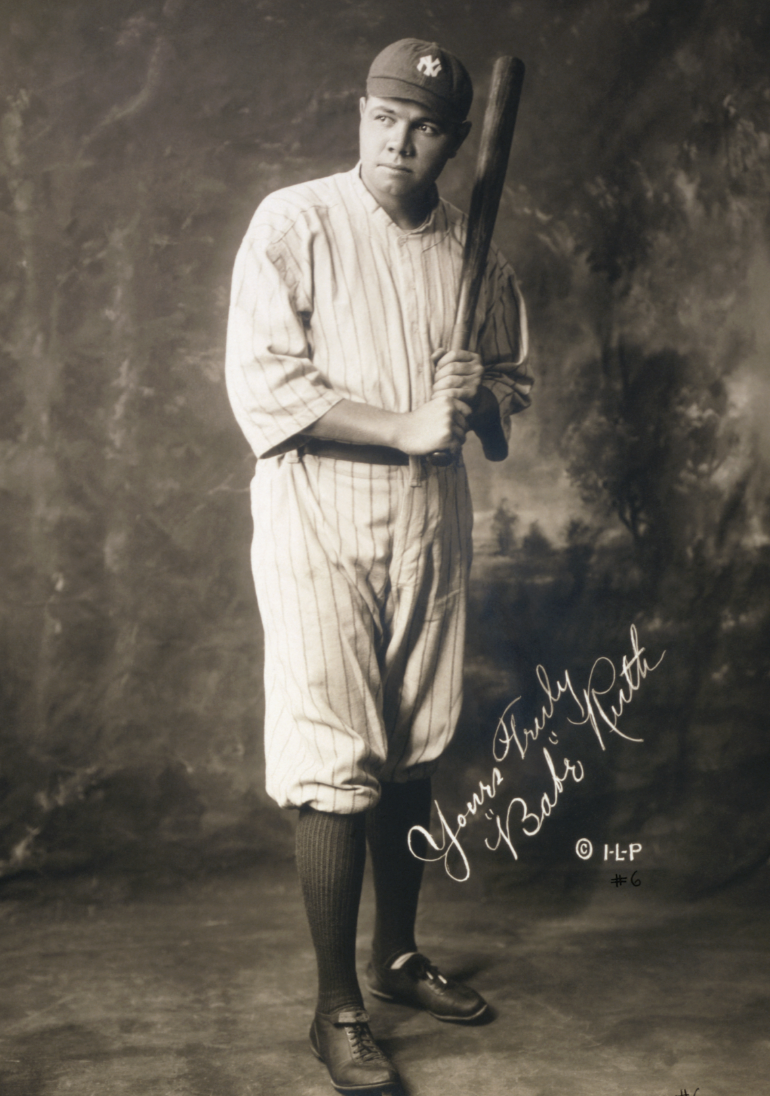 Richard Byrd (1888-1957(…first to fly over north and south poles
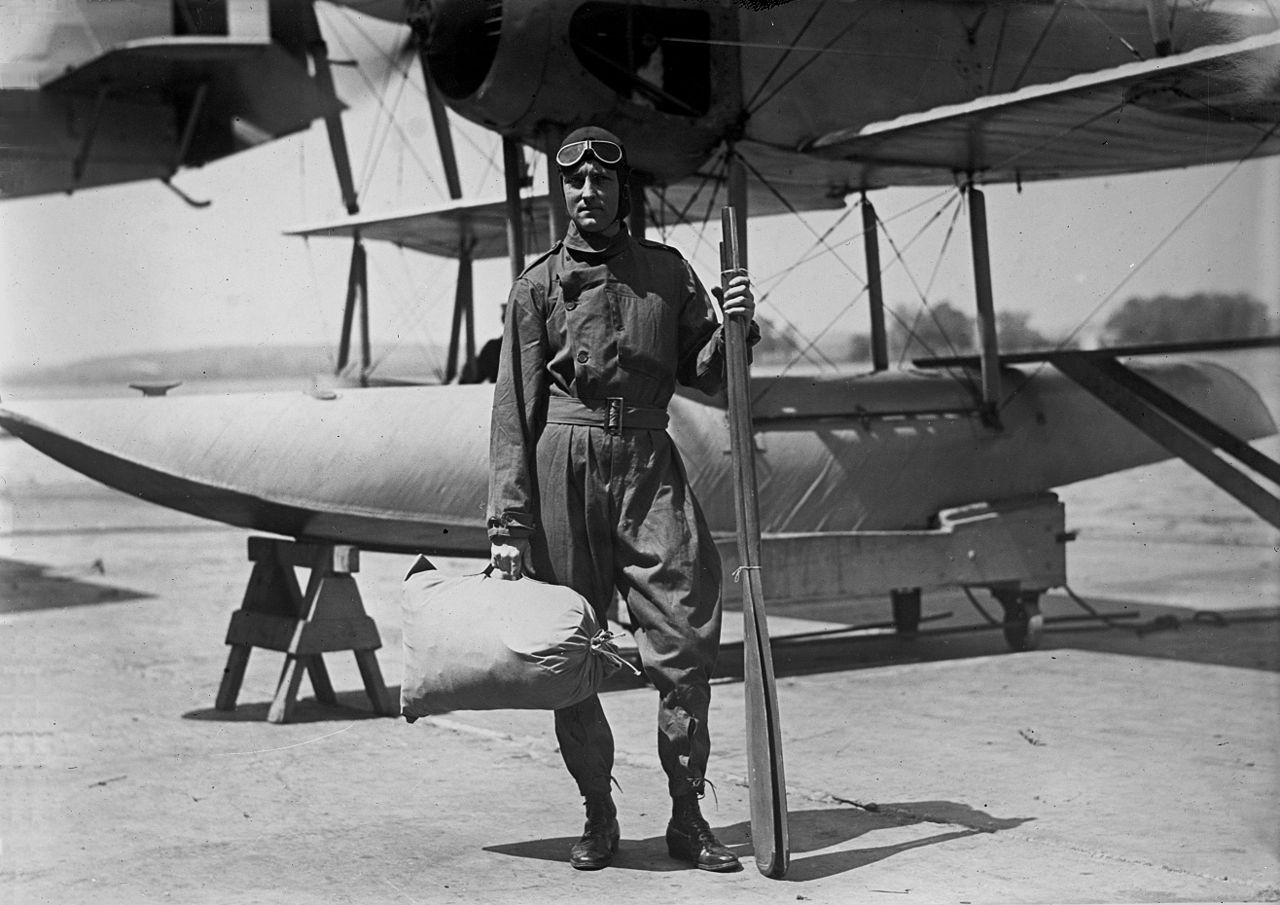 Amelia Earhart (1897-1938?)…first woman to fly across Atlantic
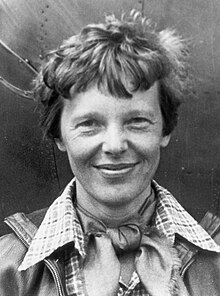 The new President Hoover: all American hero self 			made man, industrialist, humanitarian.
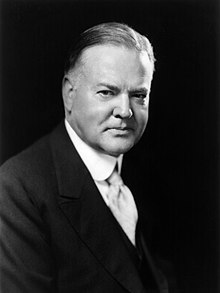 “Ours is a land rich in resources; stimulating in its glorious beauty; filled with millions of happy homes; blessed with comfort and opportunity. In no nation are the institutions of progress more advanced. In no nation are the fruits of accomplishment more secure. In no nation is the government more worthy of respect. No country is more loved by its people. I have an abiding faith in their capacity, integrity and high purpose. I have no fears for the future of our country. It is bright with hope.”
What could possible go wrong?….see next talk : Great Depression & New Deal